Przedstawienie założeń dla naboru nr FEWM.06.03-IZ.00-001/24w ramach Działania 6.3: Edukacja ogólnokształcąca
Olsztyn, 9 kwietnia 2024 r.
Typ 1: Realizacja programów rozwojowych szkół/placówek systemu oświaty prowadzących kształcenie ogólne poprzez poniższe działania:
1.1 Wsparcie uczniów, w tym m.in. kształtowanie kompetencji kluczowych, umiejętności podstawowych i przekrojowych wynikających z ich indywidualnych potrzeb;
1.2 Tworzenie warunków dla realizacji edukacji włączającej, w tym uwzględniającej potrzeby wynikające z niepełnosprawności lub innej niekorzystnej sytuacji;
1.3 Wsparcie poradni psychologiczno-pedagogicznych jako element współpracy ze szkołami w ramach programów rozwojowych (komplementarnie do działań realizowanych na poziomie krajowym);
1.4 Realizację atrakcyjnych zajęć dla uczniów poza edukacją formalną, służących rozwojowi ich uzdolnień, pasji i zainteresowań, m.in. współpraca z bibliotekami oraz instytucjami kultury;
1.5 Wsparcie nauczycieli oraz kadry wspierającej i organizującej proces nauczania, dające możliwość nabywania oraz doskonalenia umiejętności, kompetencji i kwalifikacji, przygotowujące ich do kształcenia zorientowanego na ucznia i opartego na efektach uczenia zgodnie z ZSU 2030 (tj. wyposażenie nauczyciela w skuteczne metody pracy z uczniem, generujące aktywną rolę ucznia i premiujące samodzielność i kreatywność ucznia) oraz rozwoju osobistego a także w zakresie pracy z dziećmi migrantów i uchodźców (m.in. praca z dziećmi z traumą, w obcym języku) oraz uczniem/słuchaczem ze specjalnymi potrzebami edukacyjnymi, a także promowanie pozytywnego wizerunku nauczyciela;
1.6 Aktywne wsparcie rodzin uczniów, w tym rozwijanie współpracy na linii nauczyciele-rodzice/opiekunowie prawni, pomoc stypendialna (dla uczniów z grup defaworyzowanych) i psychologiczna;
1.7 Działania mające na celu przejście od modelu obejmującego szkoły specjalne do modelu obejmującego szkoły integracyjne.
1.8 Działania uświadamiające skierowane do uczniów, nauczycieli oraz kadr systemu edukacji związane z przeciwdziałaniem dyskryminacji (w tym ze względu na orientację seksualną).
Kryterium specyficzne dostępu nr 4:  
Działania 1.1, 1.2, 1.5 i 1.8 muszą być realizowane obligatoryjnie w każdej szkole objętej wsparciem w ramach projektu.
W przypadku objęcia wsparciem dwóch lub więcej szkół/placówek systemu oświaty w ramach jednego projektu, Wnioskodawca nie może w jednej szkole/placówce systemu oświaty zaplanować realizacji np. tylko działania 1.1 i .1.2, a w pozostałych szkołach/placówkach systemu oświaty tylko działania 1.5 i 1.8.
Kryterium specyficzne dostępu nr 6:  
Projekt został przygotowany na podstawie aktualnej diagnozy zatwierdzonej przez organ prowadzący bądź osobę upoważnioną do podejmowania decyzji, jak również obligatoryjnie przez dyrektora szkoły/placówki systemu oświaty.
Jako aktualne dane należy rozumieć te, które pochodzą z okresu ostatnich 3 lat w stosunku do miesiąca i roku, w którym składany jest wniosek. 
Diagnoza, która powstanie na podstawie ww. danych musi być zatwierdzona w ciągu ostatnich 6 miesięcy przed ogłoszeniem naboru. 
Diagnoza zatwierdzona przez organ prowadzący bądź osobę upoważnioną do podejmowania decyzji, jak również obligatoryjnie przez dyrektora szkoły.
Zakres diagnozy musi być powiązany z działaniami planowanymi do realizacji w ramach 1 typu projektu, a w treści wniosku należy przedstawić wnioski z przeprowadzonej diagnozy.
Ogólne założenia
Wsparcie realizowane w projekcie powinno stanowić uzupełnienie/rozszerzenie działań realizowanych do tej pory przez szkoły i placówki objęte wsparciem, co oznacza, że nie powinno zastępować wsparcia organizowanego w szkole oraz powinno znaleźć odzwierciedlenie w przeprowadzanej przez Wnioskodawcę diagnozie potrzeb.
Zgodnie z Wytycznymi dotyczącymi realizacji projektów z udziałem środków Europejskiego Funduszu Społecznego Plus w regionalnych programach na lata 2021–2027 wsparcie w zakresie cyfryzacji danej szkoły lub placówki poprzedzone jest samooceną wykonaną przez szkołę lub placówkę, jej kadrę i uczniów przy wykorzystaniu narzędzia SELFIE.
Nie założono ani minimalnego ani maksymalnego okresu realizacji projektu.
Działanie 1.1 Wsparcie uczniów, w tym m.in. kształtowanie kompetencji kluczowych, umiejętności podstawowych i przekrojowych wynikających z ich indywidualnych potrzeb
Kompetencje kluczowe - kompetencje w zakresie doboru i tworzenia informacji w języku ojczystym i językach obcych, umiejętności matematyczne, przyrodnicze i cyfrowe, a także kompetencje osobiste, społeczne i obywatelskie, w końcu umiejętności w zakresie przedsiębiorczości oraz świadomości i ekspresji kulturalnej
Umiejętności podstawowe
tworzenie i prawidłowe rozumienie informacji pisemnej 
posługiwanie się językiem obcym (wielojęzyczność)
rozwijanie i wykorzystywanie myślenia matematycznego 
umiejętności w zakresie nauk przyrodniczych, technologii i inżynierii
Umiejętności przekrojowe
cyfrowe
osobiste, społeczne i w zakresie uczenia się
obywatelskie
w zakresie przedsiębiorczości 
w zakresie świadomości i ekspresji kulturalnej 
w zakresie myślenia krytycznego i kompleksowego 
w zakresie pracy zespołowej 
zdolność adaptacji do nowych warunków
przywódcze
związane z wielokulturowością 
związane z kreatywnością i innowacyjnością
[Speaker Notes: Zajęcia w zakresie wyrównywania deficytów:
- zajęcia specjalistyczne:
- korekcyjno-kompensacyjne,
- logopedyczne,
- zajęcia rozwijające kompetencje emocjonalno-społeczne,
- inne zajęcia o charakterze terapeutycznym.
 Zajęcia rozwijające kompetencje i umiejętności:
W ramach projektu mogą być realizowane zajęcia z robotyki i programowania.
Nie mogą być realizowane działania z doradztwa edukacyjno-zawodowego.]
Formy wsparcia uczniów
Katalog form wsparcia jest katalogiem zamkniętym.
[Speaker Notes: W ramach ww. form wsparcia mogą być organizowane wycieczki/wyjazdy edukacyjne, które stanowią wyłącznie uzupełnienie treści merytorycznych realizowanych zajęć. Opis wycieczek/wyjazdów musi wskazywać na ścisłe powiązanie z zajęciami i zawierać informacje dot. miejsca ich organizacji, czasu trwania, programu oraz liczby uczniów w nich uczestniczących.]
Kryterium specyficzne dostępu nr 9:  
Projekt zakłada wsparcie każdego ucznia uczestniczącego w projekcie w zakresie rozwijania umiejętności podstawowych zgodnie z Zintegrowaną Strategią Umiejętności 2030.
Każdy uczeń uczestniczący w projekcie musi mieć zapewnione wsparcie w postaci rozwijania łącznie przynajmniej 2 umiejętności podstawowych, z położeniem nacisku na praktyczny aspekt rozwijania tych umiejętności. 
Praktyczny sposób to m.in.:
praca w grupach, współpraca grup oraz uczniów między sobą;
praca metodą projektową/warsztatową
[Speaker Notes: Najbardziej efektywną formą wsparcia jest praca metodą projektową/warsztatową, która aktywizuje uczniów do twórczych działań i kreatywności, ułatwiać proces uczenia się, czyniąc naukę bardziej urozmaiconą, a przez to przyjemniejszą i łatwiejszą. Uczniowie zdobywający wiedzę i umiejętności metodami aktywnymi są bardziej samodzielni, bardziej krytyczni, łatwiej formułują sądy i opinie, skutecznie i konstruktywnie uczestniczą w życiu społecznym i zawodowym, szczególnie w społeczeństwach charakteryzujących się coraz większą różnorodnością.]
Działanie 1.1 Wsparcie uczniów, w tym m.in. kształtowanie kompetencji kluczowych, umiejętności podstawowych i przekrojowych wynikających z ich indywidualnych potrzeb
Kryterium specyficzne premiujące nr 1:  
Projekt zakłada wsparcie uczniów w zakresie rozwijania umiejętności przekrojowych zgodnie z Zintegrowaną Strategią Umiejętności 2030.
Każdy uczeń uczestniczący w projekcie musi mieć zapewnione wsparcie w postaci rozwijania łącznie przynajmniej 2 umiejętności przekrojowych, z położeniem nacisku na praktyczny aspekt rozwijania tych umiejętności.
 
Za spełnienie kryterium Wnioskodawca otrzymuje maksymalnie 8 pkt. premii.
Kryterium specyficzne premiujące nr 2:  
Projekt zakłada wsparcie uczniów w zakresie uwzględniającym tematykę związaną ze współczesnymi wyzwaniami edukacyjnymi
Za spełnienie kryterium Wnioskodawca otrzymuje maksymalnie 8 pkt. premii.
[Speaker Notes: Wnioskodawca planuje obligatoryjnie realizację co najmniej dwóch obszarów tematycznych, przy czym każdy uczeń objęty wsparciem w projekcie musi wziąć udział w co najmniej jednym z nich.]
Działanie 1.1 Wsparcie uczniów, w tym m.in. kształtowanie kompetencji kluczowych, umiejętności podstawowych i przekrojowych wynikających z ich indywidualnych potrzeb
Kryterium specyficzne dostępu nr 12:  
Wsparcie przewidziane w projekcie realizuje kierunki zdefiniowane w Tematach działań Zintegrowanej Strategii Umiejętności 2030 (część szczegółowa).
Wsparcie przewidziane w projekcie obligatoryjnie ma mieć na celu zrealizowanie przynajmniej jednego z kierunków działań zdefiniowanych w Tematach działań Zintegrowanej Strategii Umiejętności (część szczegółowa). 
W przypadku wsparcia uczniów kierunki działań wskazano w Temacie działania nr 2: „Upowszechnianie istniejących oraz opracowanie i wdrażanie nowych rozwiązań na rzecz rozwoju umiejętności podstawowych i przekrojowych oraz zawodowych dzieci, młodzieży i osób dorosłych” – są to konkretne propozycje merytorycznych działań.
Działanie 1.1 Wsparcie uczniów, w tym m.in. kształtowanie kompetencji kluczowych, umiejętności podstawowych i przekrojowych wynikających z ich indywidualnych potrzeb
W ramach Działania 1.1 istnieje możliwość zakupu pomocy i materiałów dydaktycznych niezbędnych do realizacji ww. form wsparcia, pod warunkiem, że nie będą one służyły doposażaniu/wyposażaniu istniejących w szkołach pracowni. 

W Działaniu 6.3 w typie projektu nr 1 nie zostało zaplanowane Działanie mające na celu doposażenie pracowni, w tym tworzenie czy doposażanie pracowni międzyszkolnych.
Kryterium specyficzne dostępu nr 11:  
W projektach nie są tworzone nowe materiały (w tym e-materiały), aplikacje ani narzędzia informatyczne.
[Speaker Notes: Działania w zakresie rozwoju narzędzi i metodyki kształcenia (w zakresie rozwijania kompetencji kluczowych, dydaktyki cyfrowej i dostosowania edukacji do rynku pracy), rozwijania publicznej oferty e-materiałów edukacyjnych, rozwoju narzędzi wspierających cyfryzację obszaru edukacji i kształcenia wdrażane są na poziomie krajowym.]
Działanie 1.1 Wsparcie uczniów, w tym m.in. kształtowanie kompetencji kluczowych, umiejętności podstawowych i przekrojowych wynikających z ich indywidualnych potrzeb
Kryterium specyficzne dostępu nr 13:  
Wspieranie kompetencji cyfrowych jest realizowane z wykorzystaniem standardu kompetencji cyfrowych na podstawie aktualnej na dzień ogłoszenia naboru wersji ramy „DigComp”.
Kryterium specyficzne dostępu nr 14:  
Projekt zakłada realizację działań na rzecz budowania postaw proekologicznych i edukacji finansowej u uczniów.
[Speaker Notes: Kryterium 13: Wnioskodawca planując w projekcie działania wspierające kompetencje cyfrowe powinien zapewnić, że będą one realizowane z wykorzystaniem standardu kompetencji cyfrowych na podstawie aktualnej na dzień ogłoszenia naboru wersji ramy „DigComp”.

Kryterium 14: 
Każdy projekt musi obligatoryjnie zakładać realizację działań na rzecz budowania postaw proekologicznych i edukacji finansowej u uczniów. 

Celem działań projektowych powinno być podniesienie wiedzy i świadomości uczniów m.in. w zakresie: zrozumienia otaczających ich ekosystemów, wpływu działań człowieka na zmiany klimatyczne oraz potrzeby ochrony przyrody i równowagi ekologicznej. Ponadto równie ważnym aspektem jest podniesienie wiedzy z zakresu edukacji finansowej, którą uczniowie powinny rozpocząć już we wczesnym wieku szkolnym, aby od najmłodszych lat mogły nabyć umiejętności z zakresu przedsiębiorczości.

Beneficjent sam ustala zakres merytoryczny i czasowy działań na rzecz edukacji finansowej dla uczniów w oparciu o założenia wynikające z powyższego zapisu.]
1.2. Tworzenie warunków dla realizacji edukacji włączającej, w tym uwzględniającej potrzeby wynikające z niepełnosprawności lub innej niekorzystnej sytuacji
Kryterium specyficzne dostępu nr 7:  
Projekt zakłada, iż 40% uczniów objętych wsparciem w projekcie z danej szkoły/placówki systemu oświaty to uczniowie o specjalnych potrzebach rozwojowych i edukacyjnych.
Wnioskodawca zobowiązany jest przedstawić liczbę uczniów z danej szkoły/placówki systemu oświaty objętych wsparciem w projekcie oraz liczbę uczniów ze specjalnymi potrzebami rozwojowymi i edukacyjnymi objętych wsparciem w projekcie. 
Powyższe dane liczbowe należy przedstawić w sposób pozwalający wyliczyć % uczniów ze specjalnymi potrzebami rozwojowymi i edukacyjnymi objętych wsparciem, oddzielnie dla każdej szkoły/placówki systemu oświaty (wg aktualnych danych).
[Speaker Notes: Zgodnie z treścią Podrozdziału 2.4 tworzenie warunków dla realizacji edukacji włączającej to taka organizacja nauki w szkole i stworzenie takich w niej warunków, aby każdy uczeń miał możliwość pełnego uczestnictwa w procesie kształcenia i wychowania oraz w życiu społecznym szkoły, zgodnie ze swoimi możliwościami, w warunkach uwzględniających jego indywidualne potrzeby. 
Edukacja włączająca to także proces, który pomaga pokonywać bariery ograniczające obecność, uczestnictwo i osiągnięcia uczniów (bariery komunikacyjne, architektoniczne, społeczne, w dostępie do informacji, jak również finansowe i transportowe).Wsparcie uczniów należy zaprojektować z uwzględnieniem ich indywidualnej sytuacji i potrzeb, w szczególności związanych ze szczególnymi potrzebami i niepełnosprawnością.]
1.2. Tworzenie warunków dla realizacji edukacji włączającej, w tym uwzględniającej potrzeby wynikające z niepełnosprawności lub innej niekorzystnej sytuacji
Uczeń posiadający specjalne potrzeby rozwojowe i edukacyjne to uczeń posiadający m.in.:
- orzeczenie o niepełnosprawności,
- orzeczenie o potrzebie kształcenia specjalnego,
- opinię z poradni psychologiczno-pedagogicznej,
- opinię wychowawcy (nauczyciela, psychologa, pedagoga),
- opinię rady pedagogicznej,
- diagnozę specjalistów szkolnych (np. psychologa, pedagoga, logopedy).
Indywidualne potrzeby rozwojowe i edukacyjne uczniów, wynikające w szczególności z:
Niepełnosprawności,
Niedostosowania społecznego,
Zaburzeń zachowania lub emocji,
Ze specyficznych trudności w uczeniu się,
Z choroby przewlekłej,
Z niepowodzeń edukacyjnych,
Ze szczególnych uzdolnień.
[Speaker Notes: Dokumentem potwierdzającym w projekcie konkretne specjalne potrzeby edukacyjne powinien
być dokument adekwatny do zdiagnozowanej potrzeby edukacyjnej i przygotowany/wydany
przez osobę posiadającą odpowiednie kompetencje do zdiagnozowania danego rodzaju potrzeby.
W sytuacji gdy specjalne potrzeby ucznia/uczennicy wynikają np. z niepełnosprawności,
odpowiednim dokumentem będzie orzeczenie o potrzebie kształcenia specjalnego lub orzeczenie
o potrzebie zajęć rewalidacyjno-wychowawczych. Natomiast w przypadku potrzeb, które nie
wymagają orzeczenia/opinii poradni psychologiczno-pedagogicznej, mogą być dokumenty
wydane przez właściwego specjalistę czy nauczyciela.]
Kategorie kosztów:
1.2. Tworzenie warunków dla realizacji edukacji włączającej, w tym uwzględniającej potrzeby wynikające z niepełnosprawności lub innej niekorzystnej sytuacji
Kryterium specyficzne premiujące nr 6:  
W projekcie są wykorzystywane zasoby dostępne na Zintegrowanej Platformie Edukacyjnej (ZPE) lub są wdrażane modele wypracowane w ramach PO WER.
Wnioskodawca jest zobowiązany wskazać konkretne zasoby dostępne na Zintegrowanej Platformie Edukacyjnej, z których zamierza korzystać w projekcie. 
Wnioskodawca planuje w projekcie wdrożenie modelu „Przestrzeń Dostępnej Szkoły”, modelu „Szkoły ćwiczeń” bądź rozwiązań wypracowanych w ramach konkursu „Asystent ucznia o specjalnych potrzebach edukacyjnych” programu operacyjnego Wiedza Edukacja Rozwój.
Za spełnienie kryterium Wnioskodawca otrzymuje maksymalnie 4 pkt. premii.
1.3 Wsparcie poradni psychologiczno-pedagogicznych jako element współpracy ze szkołami w ramach programów rozwojowych
Działanie 1.3 dotyczy wyłącznie wsparcia poradni jako element współpracy ze szkołami
Formalne partnerstwo ze szkołą
Cykliczne wsparcie 
uczniów, nauczycieli i rodziców/opiekunów prawnych
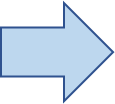 [Speaker Notes: Działanie 1.3 może być realizowane w projekcie, jeżeli Wnioskodawca zaplanuje zawiązanie formalnego partnerstwa pomiędzy szkołą/placówką systemu oświaty a poradnią psychologiczno-pedagogiczną, dzięki któremu zostanie zrealizowane cykliczne wsparcie uczniów, nauczycieli i rodziców/opiekunów prawnych, zgodnie z ich indywidualnymi potrzebami.
Jeżeli Wnioskodawca nie podejmie się realizacji projektu w partnerstwie z poradnią psychologiczno-pedagogiczną wówczas Działanie 1.3 nie może być realizowane.]
1.3 Wsparcie poradni psychologiczno-pedagogicznych jako element współpracy ze szkołami w ramach programów rozwojowych
W ramach projektu istnieje możliwość wsparcia zarówno publicznych, jak i niepublicznych poradni psychologiczno-pedagogicznych.
Wsparcie komplementarne do działań realizowanych na poziomie krajowym, bez powielania tych samych działań.
[Speaker Notes: Publiczne poradnie mają określony rejon działania.
Natomiast w przypadku kiedy szkoła chciałaby nawiązać współpracę z niepubliczną poradnią należy pamiętać o zakresie zadań tych poradni.]
1.3 Wsparcie poradni psychologiczno-pedagogicznych jako element współpracy ze szkołami w ramach programów rozwojowych
Istnieje możliwość wsparcia poradni psychologicznych w zakresie:
-    szkolenie specjalistów;
doposażenie, wyposażenie poradni w pomoce dydaktyczne oraz    specjalistyczny sprzęt do rozpoznawania potrzeb edukacyjnych i  możliwości psychofizycznych oraz wspomagania rozwoju i prowadzenia terapii uczniów ze specjalnymi potrzebami edukacyjnymi;
wydłużenie godzin pracy poprzez zwiększenie wymiaru czasu pracy specjalistów.
Kryterium specyficzne premiujące nr 4:  
Projekt obejmuje działania mające na celu współpracę szkół/placówek systemu oświaty z poradnią psychologiczno-pedagogiczną.
Premię punktową będzie mógł uzyskać zarówno Wnioskodawca, który podejmie się formalnej, jak i nieformalnej współpracy szkół/placówek systemu oświaty z poradnią psychologiczno-pedagogiczną.

Za spełnienie kryterium Wnioskodawca otrzymuje maksymalnie 6 pkt. premii.
[Speaker Notes: Istnieje możliwość podjęcia w projekcie działań mających na celu współpracę szkół/placówek systemu oświaty z poradnią psychologiczno-pedagogiczną, bez konieczności zawierania formalnego partnerstwa ww. podmiotów. Niemniej jednak wówczas w projekcie nie będzie można zrealizować Działania 1.3, a takie wsparcie będzie mogło zostać zrealizowane w Działaniu 1.1.]
1.4 Realizacja atrakcyjnych zajęć dla uczniów poza edukacją formalną, służących rozwojowi ich uzdolnień, pasji i zainteresowań, m.in. współpraca z bibliotekami oraz instytucjami kultury
Zawiązanie współpracy z bibliotekami oraz instytucjami kultury poprzez organizację w tych instytucjach cyklicznych zajęć dla uczniów
Zajęcia poza szkołą w formie warsztatowej
Kryterium specyficzne premiujące nr 5:  
Projekt obejmuje działania mające na celu współpracę szkół/placówek systemu oświaty z bibliotekami/instytucjami kultury.
Za spełnienie kryterium Wnioskodawca otrzymuje maksymalnie 6 pkt. premii.
[Speaker Notes: W ramach zawiązanej współpracy nie ma możliwości doposażenia tych instytucji ani szkolenia ich pracowników.]
1.5. Wsparcie kadry szkół/placówek systemu oświaty
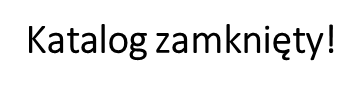 1.5. Wsparcie kadry szkół/placówek systemu oświaty
Kryterium specyficzne dostępu nr 8:  
Wnioskodawca zobligowany jest do realizacji działań służących nabyciu kompetencji i/lub uzyskaniu kwalifikacji w zakresie pracy z uczniem o specjalnych potrzebach rozwojowych i edukacyjnych przez minimum 30% nauczycieli zatrudnionych w danej szkole/placówce systemu oświaty objętej wsparciem w projekcie.
Wnioskodawca zobowiązany jest przedstawić liczbę nauczycieli zatrudnionych w danej szkole/placówce systemu oświaty oraz liczbę nauczycieli objętych wsparciem w projekcie i opisać formy doskonalenia, dzięki którym nauczyciele nabędą kompetencje i/lub uzyskają kwalifikacje w zakresie pracy z uczniem o specjalnych potrzebach rozwojowych i edukacyjnych. 
Dane liczbowe należy przedstawić w sposób pozwalający wyliczyć % nauczycieli objętych wsparciem, oddzielnie dla każdej szkoły/placówki systemu oświaty (wg aktualnych danych).
1.5. Wsparcie kadry szkół/placówek systemu oświaty
Wykorzystanie nabytej wiedzy podczas prowadzenia zajęć w ramach projektu
Wsparcie nauczycieli nie może pokrywać się ze wsparciem planowanym w ramach FERS oraz w ramach Działania 6.1 FEWiM 2021-2027
[Speaker Notes: UWAGA! Zakres wsparcia nauczycieli w ramach projektu nie może pokrywać się ze wsparciem planowanym w ramach Programu Fundusze Europejskie dla Rozwoju Społecznego 2021-2027 (FERS) oraz wsparciem planowanym w ramach Działania 6.1 Kompetencje dla regionu w ramach FEWiM 2021-2027. Oznacza to, że zakres wsparcia wybrany przez danego nauczyciela w ramach projektu nie może powielać tematyki, którą wybrałby gdyby zdecydował się uczestniczyć w projektach w ramach ww. Programów.]
1.5. Wsparcie kadry szkół/placówek systemu oświaty
Kryterium specyficzne dostępu nr 12:  
Wsparcie przewidziane w projekcie realizuje kierunki zdefiniowane w Tematach działań Zintegrowanej Strategii Umiejętności 2030 (część szczegółowa).
Wsparcie przewidziane w projekcie obligatoryjnie ma mieć na celu zrealizowanie przynajmniej jednego z kierunków działań zdefiniowanych w Tematach działań Zintegrowanej Strategii Umiejętności (część szczegółowa). 

W przypadku wsparcia nauczycieli kierunki działań wskazano w Temacie działania nr 6: „Wspieranie rozwoju umiejętności zawodowych kadr uczących w edukacji formalnej” i nr 8: „Rozwijanie kultury pracy szkoły opartej na współpracy, zespołowości i interdyscyplinarności”, które stanowią dla Wnioskodawcy konkretne propozycje merytorycznych działań – są to konkretne propozycje merytorycznych działań.
1.5. Wsparcie kadry szkół/placówek systemu oświaty
1.6. Aktywne wsparcie rodzin uczniów, pomoc stypendialna (dla uczniów z grup defaworyzowanych) i psychologiczna
Celem wsparcia rodziców/opiekunów prawnych jest zwiększenie świadomości rodziców/opiekunów prawnych w zakresie właściwego wspierania edukacji i rozwoju swoich dzieci, umiejętnego reagowania na pojawiające się problemy w tym w zakresie oraz motywowania dzieci do rozwijania pasji i zainteresowań.
Aktywne formy wsparcia dla rodziców/opiekunów prawnych uczniów to m.in.: 
indywidualne konsultacje, 
spotkania warsztatowe, 
szkolenia gwarantujące aktywne uczestnictwo rodziców/opiekunów prawnych w procesie edukacyjnym ucznia.
[Speaker Notes: Założenie w projekcie biernych form wsparcia, takich jak ulotki, plakaty, publikacje jest niewystarczające. Wnioskodawca zobowiązany jest do zaplanowania we wniosku takich form, które umożliwiają rodzicom/opiekunom prawnym nabywanie kompetencji. 
ION nie określa minimalnych wymagań co do formy wsparcia czy liczby rodziców/opiekunów prawnych objętych wsparciem w ramach tego działania.
W ramach Działania 1.6 istnieje również możliwość realizacji pomocy stypendialnej dla uczniów, niemniej jednak ION rekomenduje, aby ze względu na maksymalną wartość wsparcia finansowego na jedną szkołę, jaka została przez ION ustalona w przedmiotowym naborze Wnioskodawcy skoncentrowali wsparcie na czterech działaniach, których realizacja jest obligatoryjna w każdej szkole. Jeżeli jednak Wnioskodawca zaplanuje w projekcie pomoc stypendialną dla uczniów wsparcie musi wynikać z przeprowadzonej diagnozy, a na etapie negocjacji Wnioskodawca zostanie poproszony o przedstawienie Regulaminu przyznawania stypendiów.
W Działaniu 1.6 istnieje również możliwość organizacji wsparcia psychologicznego, pod warunkiem że w projekcie nie zostało zaplanowane Działanie 1.3.
Organizacja wsparcia psychologicznego w tym działaniu może mieć formę spotkań warsztatowych z rodzicami, np. szkoła dla rodziców.]
1.7. Działania mające na celu przejście od modelu obejmującego szkoły specjalne do modelu obejmującego szkoły integracyjne
W ramach tego działania istnieje możliwość tworzenia w szkołach ogólnodostępnych klas integracyjnych, co przyczynić się ma do stopniowego przechodzenia uczniów ze szkół specjalnych do nauki w szkołach ogólnodostępnych. Istnieje zatem możliwość przygotowania kadry i całego środowiska szkolnego szkół ogólnodostępnych ukierunkowanego na zapewnienie uczniom z niepełnosprawnościami warunków nauki dostosowanych do ich potrzeb.
1.8. Działania uświadamiające skierowane do uczniów, nauczycieli oraz kadr systemu edukacji związane z przeciwdziałaniem dyskryminacji (w tym ze względu na orientację seksualną)
Działania uświadamiające związane z przeciwdziałaniem dyskryminacji mają na celu kształtowanie postawy równościowej u uczniów, nauczycieli oraz rodziców/opiekunów prawnych, rozwijaniu świadomości własnych uprzedzeń i stereotypów.
Formy wsparcia:

  warsztaty
szkolenia
zajęcia 
konsultacje
projekty edukacyjne
Aktywne wsparcie:- uczniów- nauczycieli- rodziców/opiekunów prawnych
[Speaker Notes: Założenie w projekcie biernych form wsparcia takich jak ulotki, plakaty, prelekcje filmów, publikacji będzie niewystarczające do uznania realizacji działania 1.8 za spełnione. 

ION rekomenduje, aby realizacja działania 1.8 została zaplanowana przy współpracy i zaangażowaniu podmiotów/instytucji z zewnątrz otoczenia szkoły/placówki systemu oświaty, które w ramach swojej statutowej działalności realizują działania uświadamiające w zakresie przeciwdziałaniu dyskryminacji. Pozwoli to na zrealizowanie działań przez podmioty/instytucje mające największą wiedzę i doświadczenie w tym temacie oraz większą otwartość do poruszania tej tematyki wśród osób objętych wsparciem zwłaszcza uczniów.

Działania uświadamiające skierowane do nauczycieli oraz kadr systemu edukacji związane z przeciwdziałaniem dyskryminacji (w tym ze względu na orientację seksualną) mają odbywać się w ramach działania 1.8 i nie są objęte ww. limitem min. 40 godzin.]
1.8. Działania uświadamiające skierowane do uczniów, nauczycieli oraz kadr systemu edukacji związane z przeciwdziałaniem dyskryminacji (w tym ze względu na orientację seksualną)
Kryterium specyficzne dostępu nr 10:
Projekt zawiera działania ukierunkowane na kształtowanie postaw antydyskryminacyjnych wszystkich nauczycieli oraz uczniów objętych wsparciem w projekcie.
Kryterium specyficzne premiujące nr 7:
Projekt zawiera działania kierowane do rodziców/opiekunów prawnych uczniów szkoły objętej wsparciem w zakresie działań uświadamiających związanych z przeciwdziałaniem dyskryminacji.
Za spełnienie kryterium Wnioskodawca otrzymuje maksymalnie 4 pkt. premii.
Kryterium specyficzne premiujące nr 8:  
Projekt jest komplementarny.
Za spełnienie kryterium Wnioskodawca otrzymuje maksymalnie 2 pkt. premii.
Kryterium specyficzne premiujące nr 9:  
Projekt jest realizowany na obszarach strategicznej interwencji.
Za spełnienie kryterium Wnioskodawca otrzymuje maksymalnie 2 pkt. premii.
Kryterium specyficzne premiujące nr 10:  
Projekt zapewnia lokalny charakter wsparcia.
Za spełnienie kryterium Wnioskodawca otrzymuje maksymalnie 5 pkt. premii.
[Speaker Notes: Intencją przedmiotowego kryterium było upowszechnianie interesujących miejsc na terenie województwa warmińsko-mazurskiego i promowanie współpracy szkół z lokalnymi instytucjami/podmiotami (m.in.: z domami kultury, z nauczycielami ze szkoły, z bibliotekami). 
Jeżeli natomiast Wnioskodawca planuje zaangażowanie podmiotów z zewnątrz i na moment tworzenia założeń wniosku nie jest w stanie przewidzieć czy będzie to pomiot z terenu województwa warmińsko-mazurskiego to punkty nie zostaną przyznane. 
Dostawy wyposażenia nie wliczają się do ww. katalogu działań, stąd przedsiębiorstwo dokonujące dostaw nie musi prowadzić działalności na terenie województwa warmińsko-mazurskiego.]
Rezultatu bezpośredniego
wspólne
własne
Wskaźniki w projekcie
Wskaźniki produktu
Liczba przedstawicieli kadry szkół i placówek systemu oświaty objętych wsparciem 
Liczba uczniów szkół i placówek systemu oświaty prowadzących kształcenie ogólne objętych wsparciem 
Liczba dzieci/uczniów o specjalnych potrzebach rozwojowych i edukacyjnych, objętych wsparciem 
Liczba dzieci lub uczniów o specjalnych potrzebach rozwojowych i edukacyjnych, którzy zostali objęci usługami asystenta 
Liczba obiektów edukacyjnych dostosowanych do potrzeb osób z niepełnosprawnościami 
Liczba szkół i placówek systemu oświaty objętych wsparciem 
Liczba ogólnodostępnych szkół i placówek systemu oświaty objętych wsparciem w zakresie edukacji włączającej 
Liczba przedstawicieli kadr szkół i placówek systemu oświaty objętych wsparciem świadczonym przez szkoły ćwiczeń 

Moment pomiaru: rozpoczęcie udziału w projekcie
Wybór z listy rozwijanej we wniosku o dofinansowanie projektu.
Wskaźniki rezultatu
Liczba przedstawicieli kadry szkół i placówek systemu oświaty, którzy uzyskali kwalifikacje po opuszczeniu programu
Liczba uczniów, którzy nabyli kwalifikacje po opuszczeniu programu 






Moment pomiaru: odnotowuje efekt wsparcia bezpośrednio po zakończeniu udziału w projekcie i jest mierzony do 4 tygodni od zakończenia przez uczestnika udziału w projekcie;
Wybór z listy rozwijanej we wniosku o dofinansowanie projektu.
Wskaźniki wspólne
Liczba osób z niepełnosprawnościami objętych wsparciem w programie
Liczba osób z krajów trzecich objętych wsparciem w programie 
Liczba osób obcego pochodzenia objętych wsparciem w programie 
Liczba osób należących do mniejszości, w tym społeczności marginalizowanych takich jak Romowie, objętych wsparciem w programie 
Liczba osób w kryzysie bezdomności lub dotkniętych wykluczeniem z dostępu do mieszkań, objętych wsparciem w programie 
Liczba projektów, w których sfinansowano koszty racjonalnych usprawnień dla osób z niepełnosprawnościami 
Liczba obiektów dostosowanych do potrzeb osób z niepełnosprawnościami 
Liczba objętych wsparciem podmiotów administracji publicznej lub służb publicznych na szczeblu krajowym, regionalnym lub lokalnym

Wnioskodawca obligatoryjnie wybiera wszystkie wskaźniki z listy rozwijanej. 
Jeśli dany wskaźnik nie jest realizowany w ramach projektu wówczas należy pisać wartość docelową „0”.
Wskaźniki własne (wskaźniki specyficzne dla projektu)
Są określane wówczas, kiedy wskaźniki narzucone przez IZ nie dają możliwości pełnego monitorowania zakresu wsparcia oferowanego w projekcie.
Zaplanowanemu w projekcie własnemu wskaźnikowi produktu powinien odpowiadać właściwy własny wskaźnik rezultatu.
Moment pomiaru:   zależy od specyfiki wskaźnika. Określając częstotliwość pomiaru wskaźnika własnego, należy mieć na względzie okres realizacji projektu i termin zakończenia poszczególnych zadań.
Nie będzie wybierany z listy rozwijanej, ale samodzielnie wpisywany przez Wnioskodawcę.
Dziękuję za uwagę!